Figure 1.  NREM 1 spectral power time-course data averaged over several subjects for the frequency bands beta, sigma and ...
Cereb Cortex, Volume 13, Issue 10, October 2003, Pages 1044–1050, https://doi.org/10.1093/cercor/13.10.1044
The content of this slide may be subject to copyright: please see the slide notes for details.
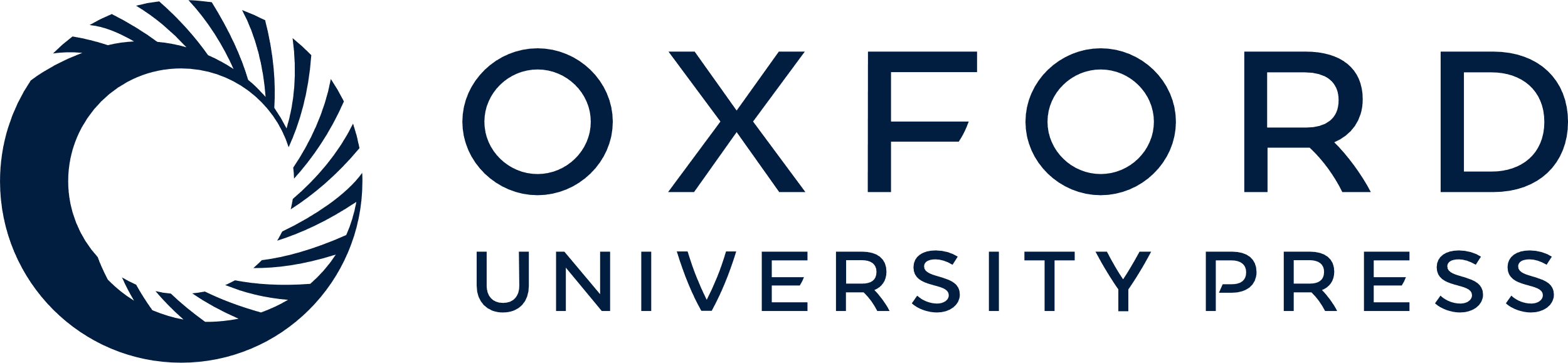 [Speaker Notes: Figure 1.  NREM 1 spectral power time-course data averaged over several subjects for the frequency bands beta, sigma and delta, fitted by the NTP model, and an estimate for the corresponding shape of the brainstem (BS) firing rate evolution. According to the NTP model, the weighted average of these time-courses should give the shape of the average brainstem firing rate (BSFR) time-course — as shown in heavy solid line. This average at any given time t is calculated by weighting each proportion pi at that time by the corresponding brainstem firing-rate fi, giving F(t) = Σ(fitpit). We have taken the rates to be in the ratio (14:2:1) for beta:sigma:delta, more or less in line with the literature, but the exact ratios are not important. This calculation gives the approximate shape of the average brainstem firing rate time-course as observed within the NREM episode: a quasi-exponential decrease followed by a rather sharper increase, reflecting the process of going towards deep sleep and then going away from it. Adapted from Merica and Fortune (Merica and Fortune, 1997).


Unless provided in the caption above, the following copyright applies to the content of this slide: © Oxford University Press]